MYKOLAS ROMERIS UNIVERSIT​Y
Quality of the bachelor's degree study programme
Law 
of the study field of law 

2018-2019 

Students’ opinions presentation
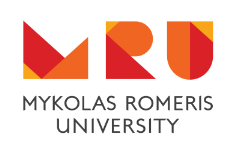 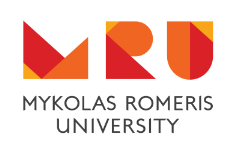 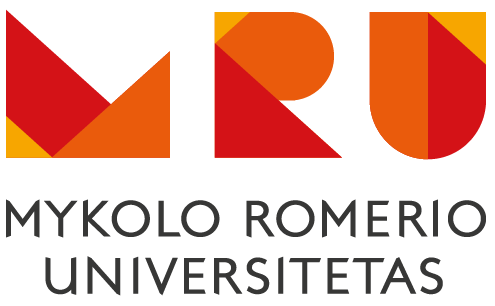 GENERAL EVALUATION OF QUALITY OF THE COURSE UNITS
2018 – 2019
SATISFACTION WITH THE QUALITY OF TEACHING THE COURSE UNITS
SATISFACTION WITH THE QUALITY OF THE CONTENT (TOPICS) OF THE COURSE UNITS
86% of students who responded are highly satisfied or satisfied with quality of the course units of the bachelor’s degree study programme Law of the study field of law.
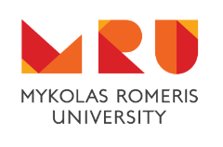 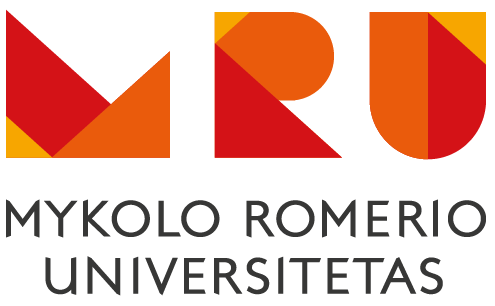 GENERAL EVALUATION OF QUALITY OF THE STUDY PROGRAMME
2018 – 2019
THE STUDY PROGRAMME MET STUDENTS‘ EXPECTATIONS
SATISFACTION WITH THE QUALITY OF THE STUDY PROGRAMME
64% of students who responded are highly satisfied or satisfied with quality of the bachelor’s degree study programme Law of the study field of law.